Tips and Foibles for EPMAfor the paediatric anaesthetist and pain nurse prescribers
1. Easier to use care plans
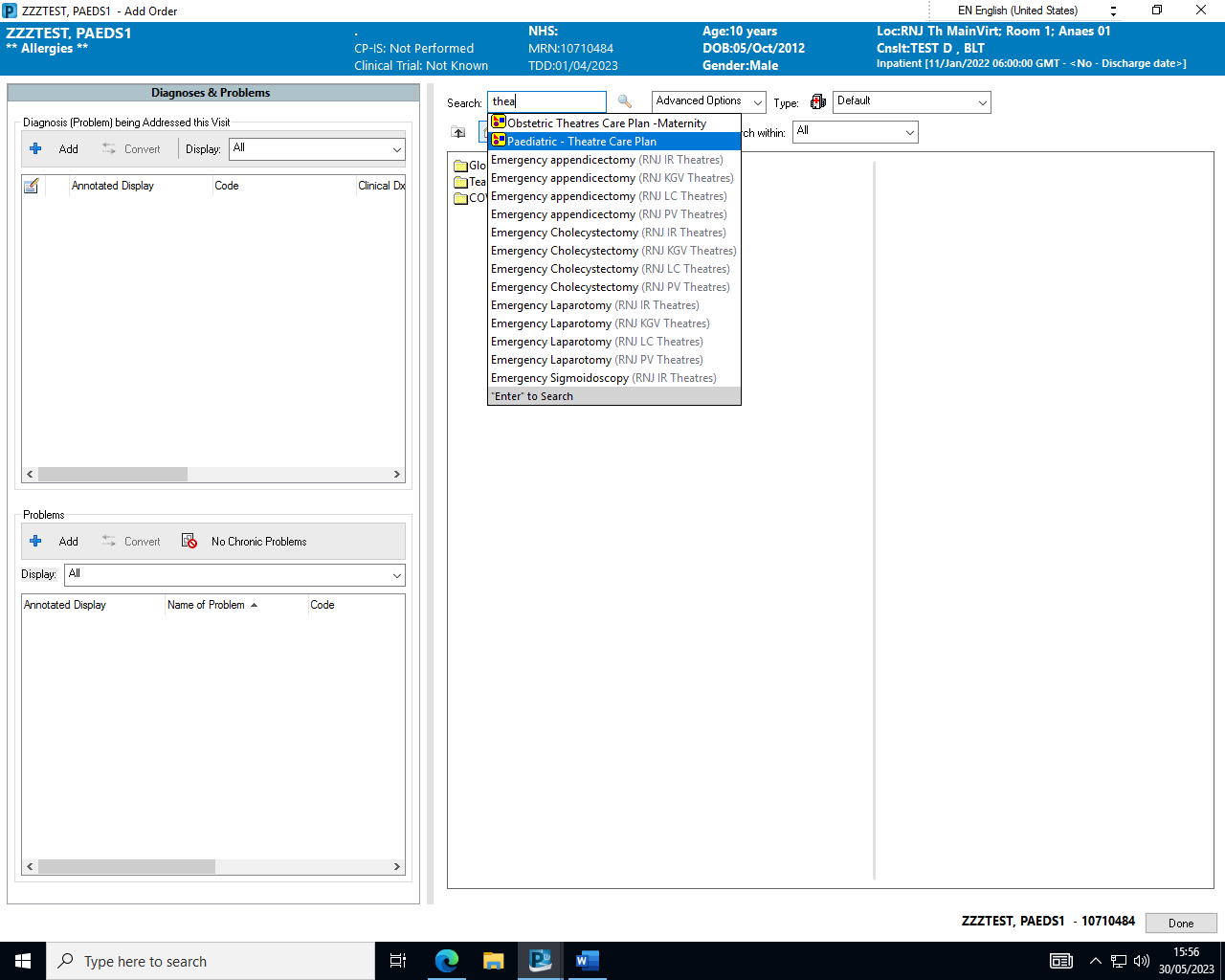 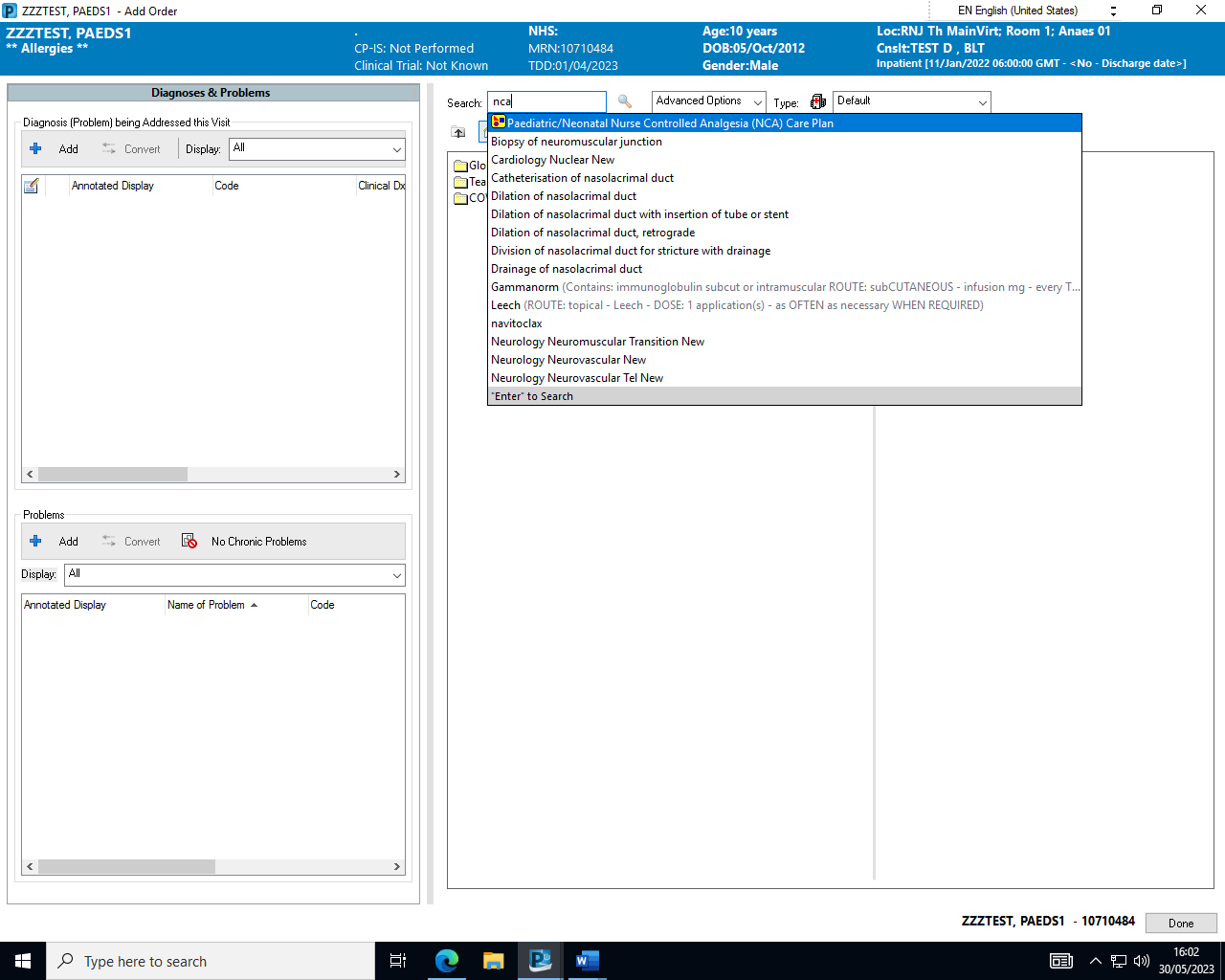 2. You can click multiple meds in these care plans
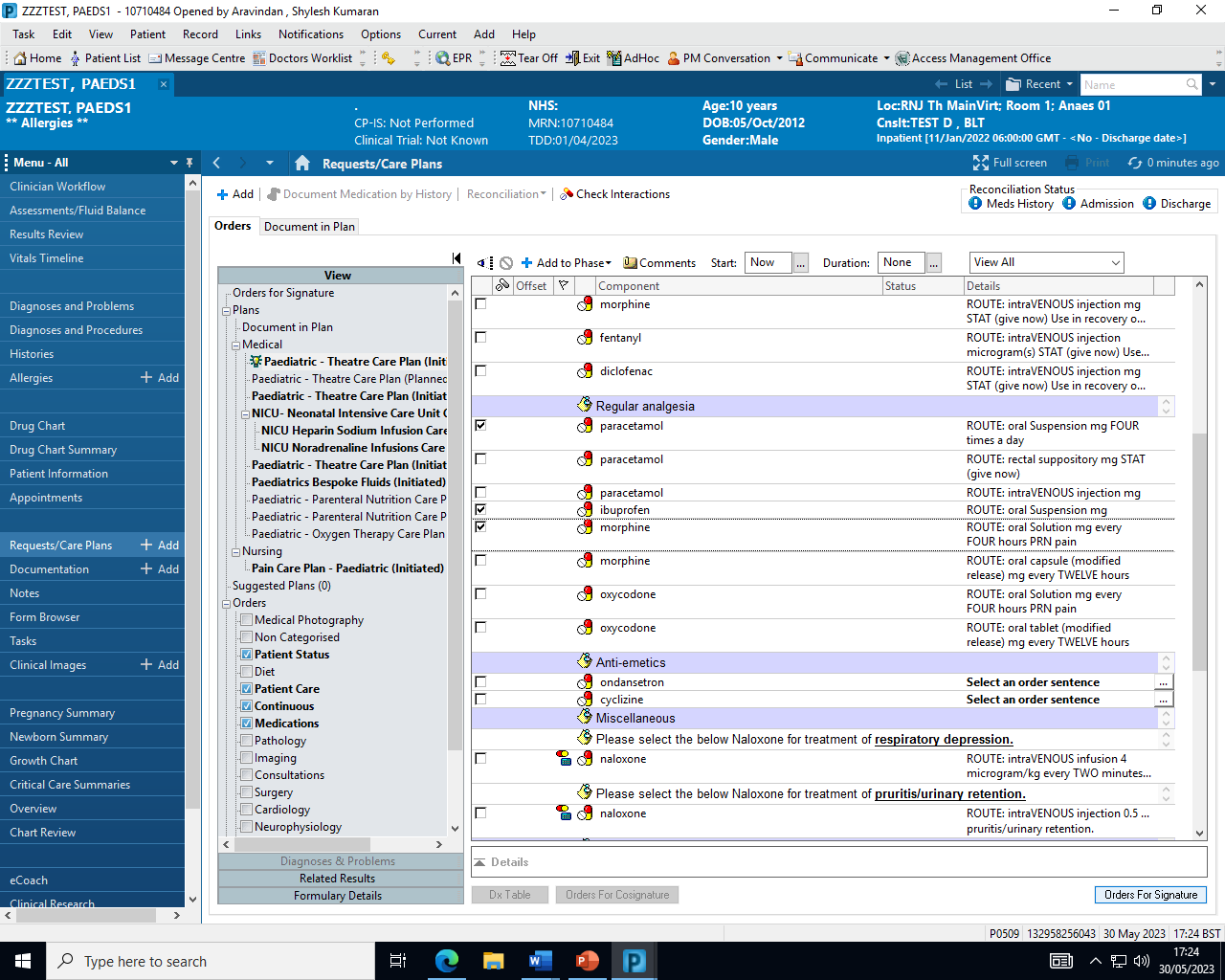 You can then click order and fill in details for each medication without having to search for them individually
Annoyingly, if you want a dose range…..you need to free text it. E.g Oral Morphine
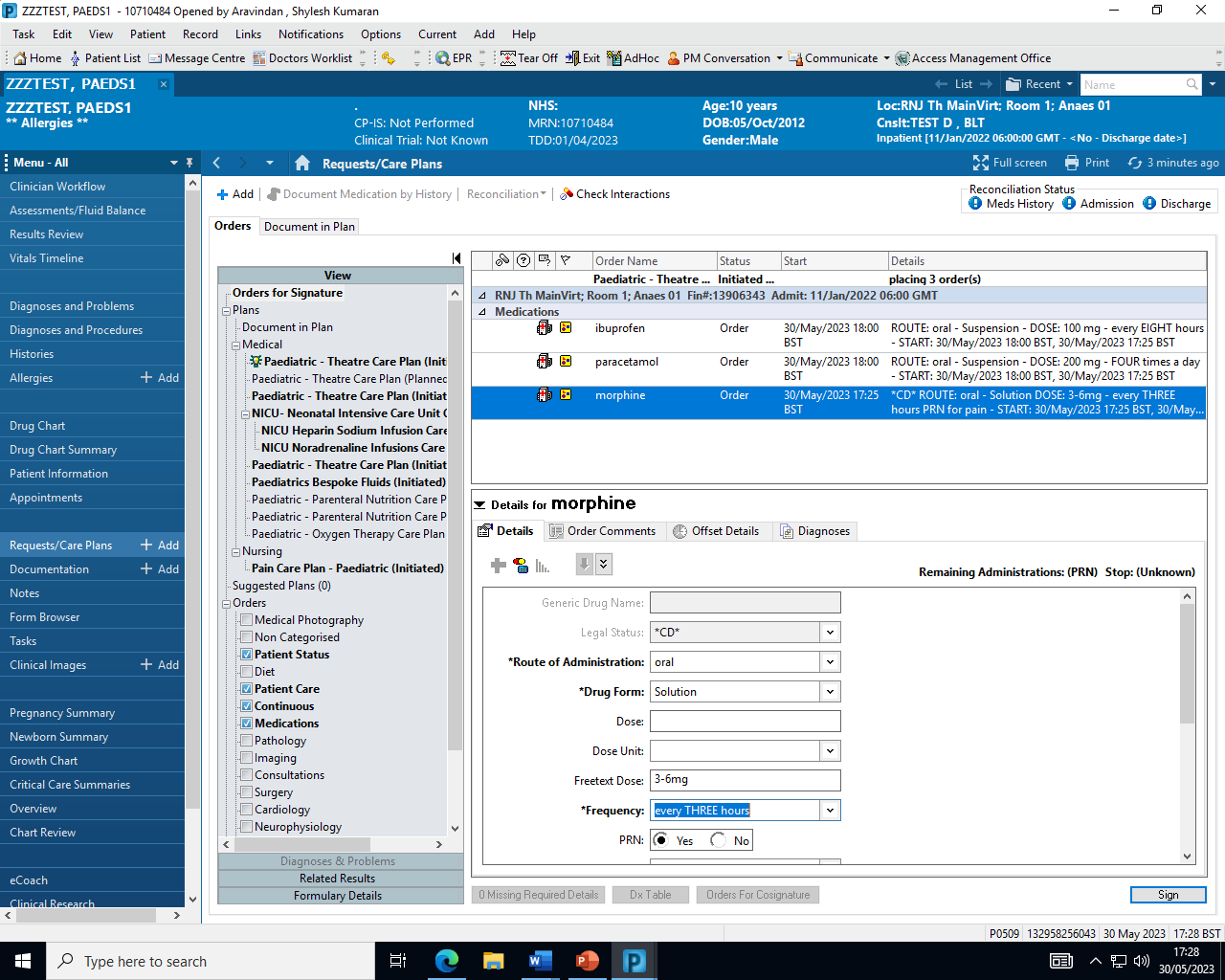 A word on PCAs and NCAs.
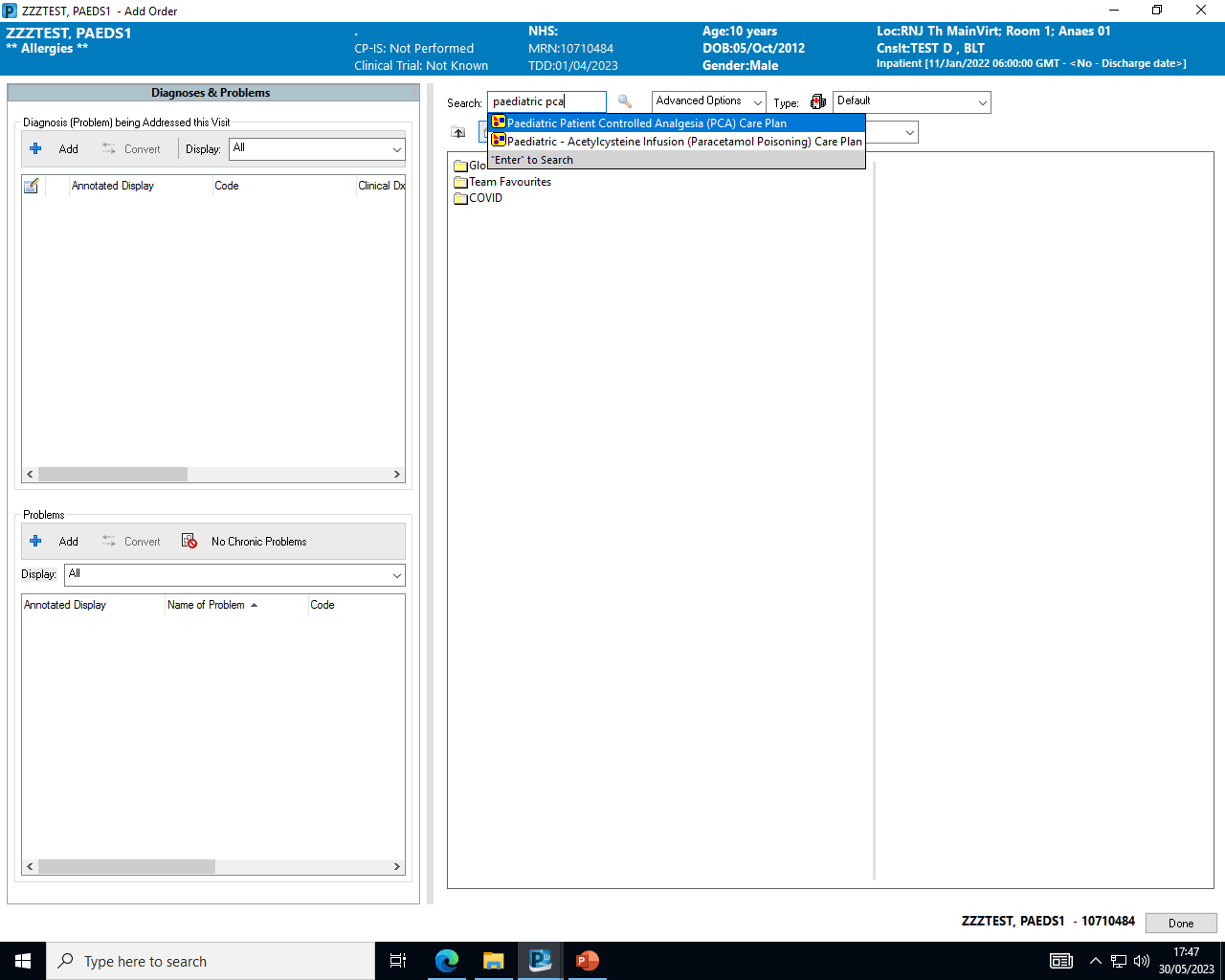 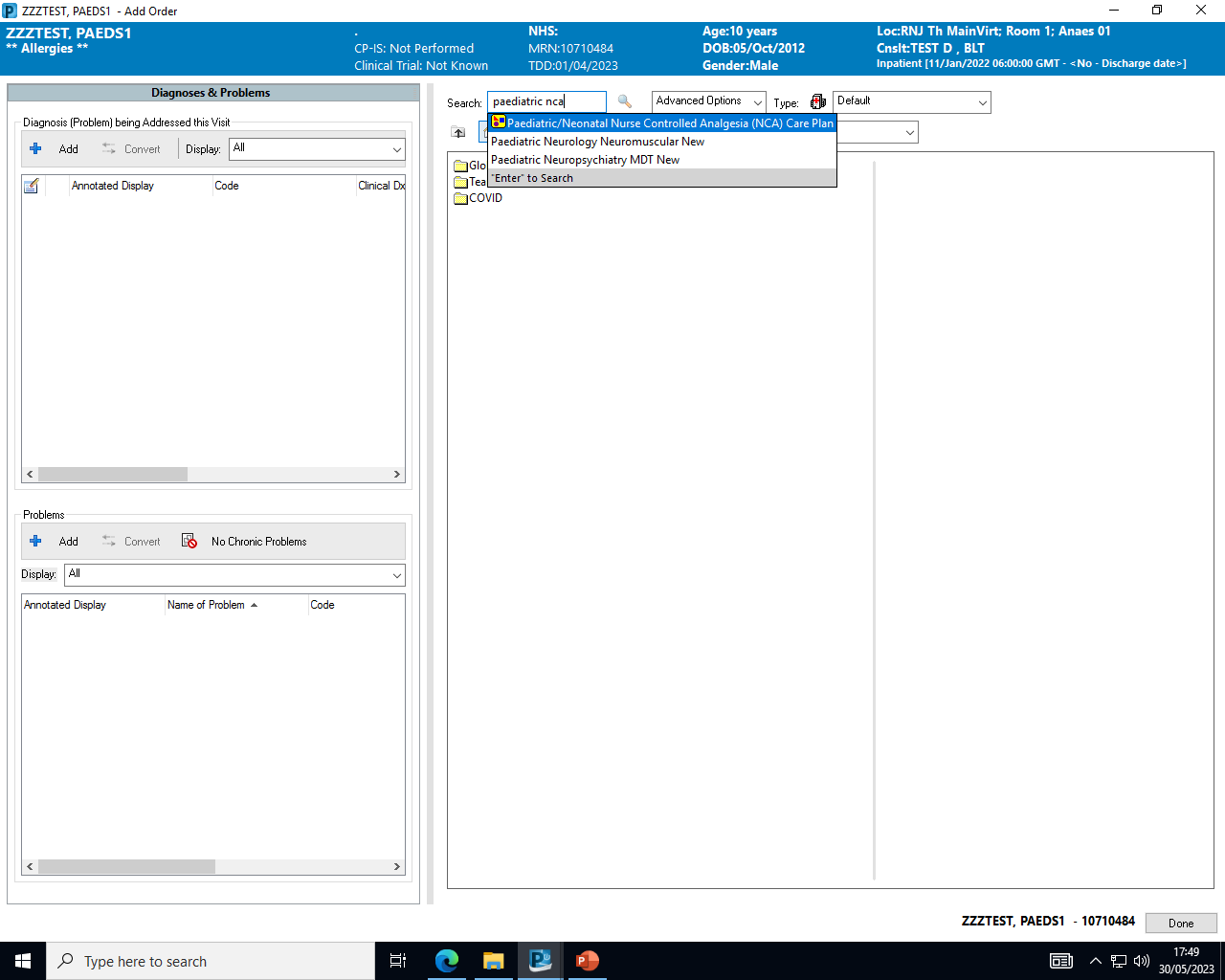 All PCAs and NCAs will be in the relevant care plan for you to select
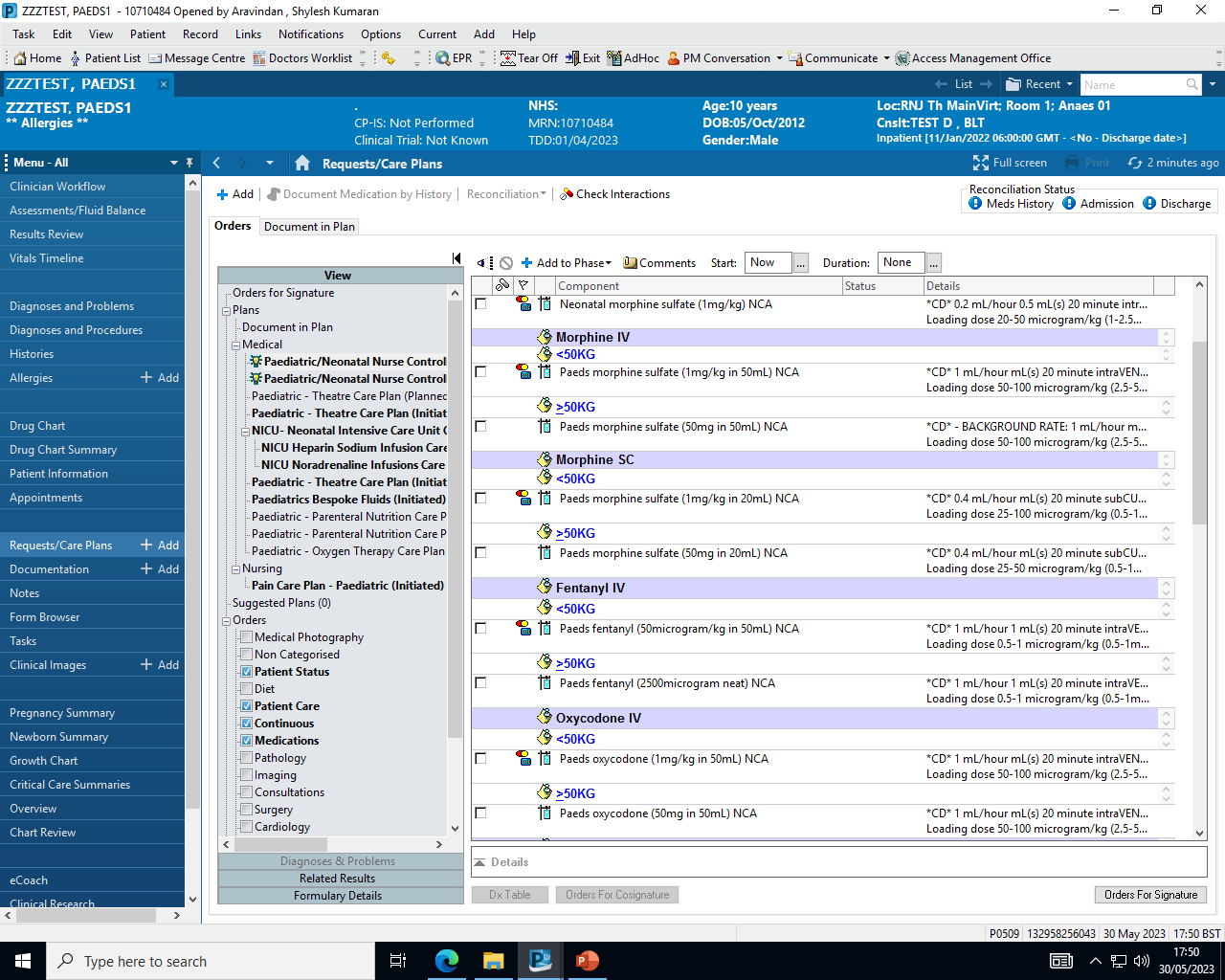 Additionally you can prescribe other meds from these care plans
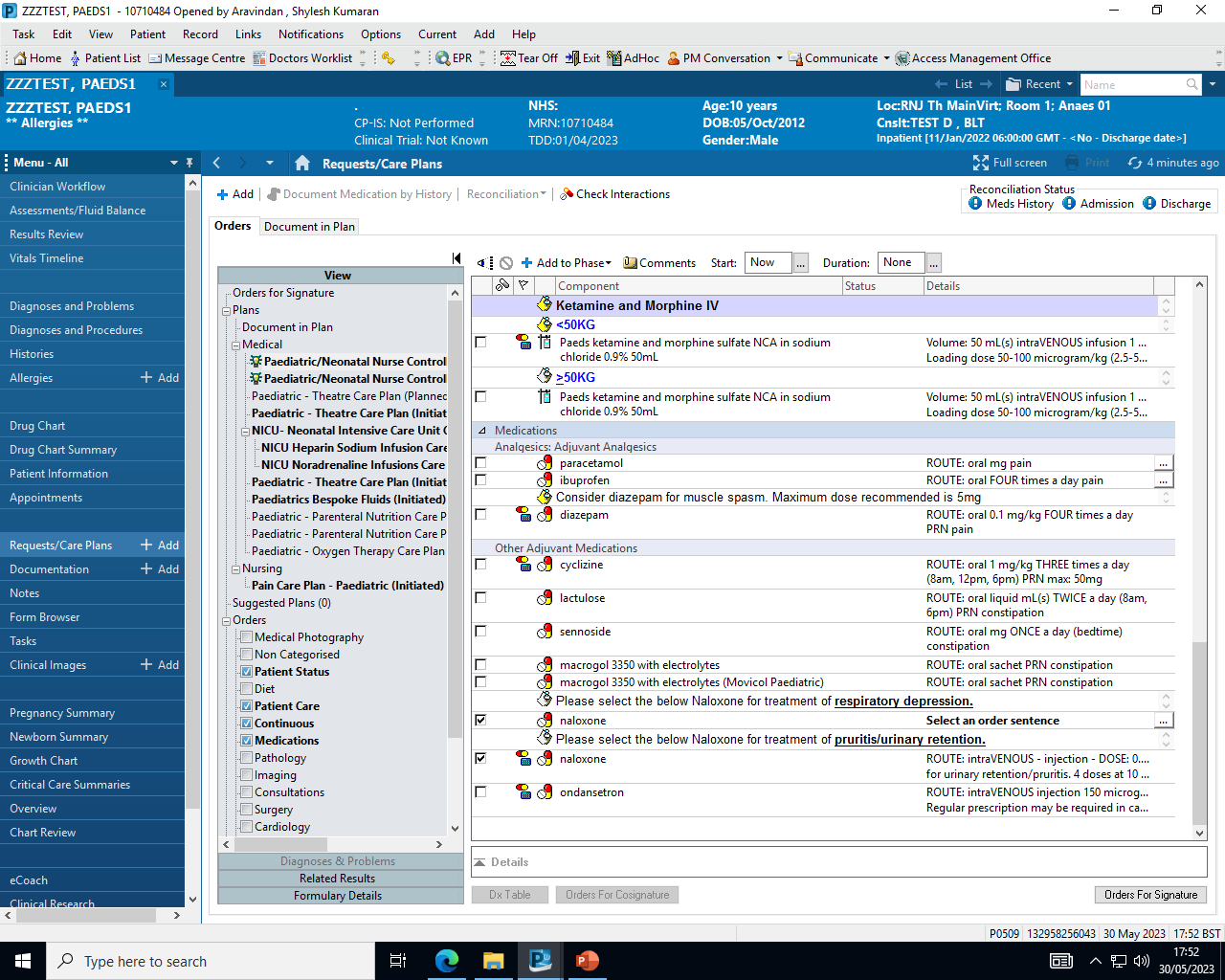 PCA/ NCA prescribing: For single agents you can precribe both the bolus and continuous dose. E.g Morphine NCA.
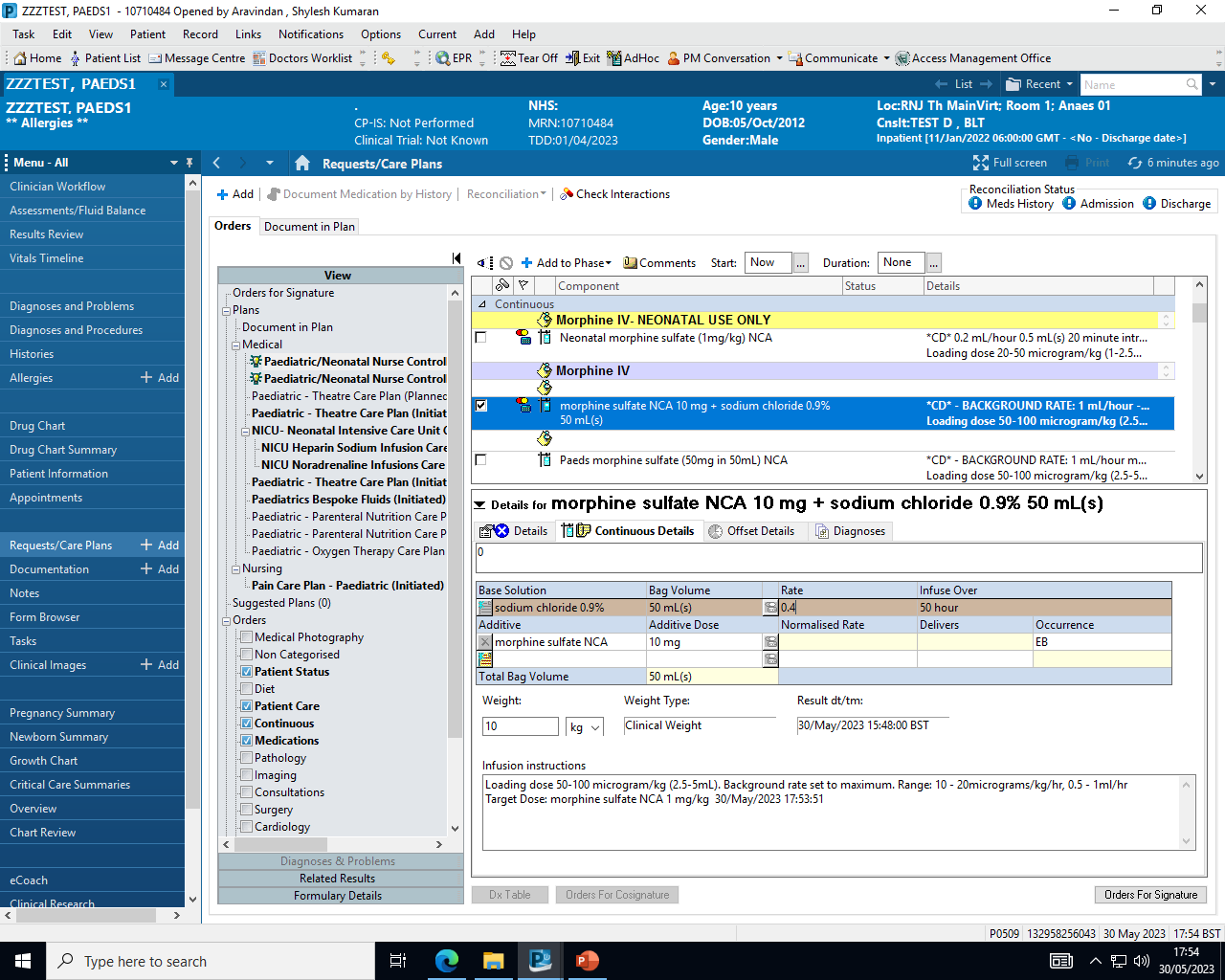 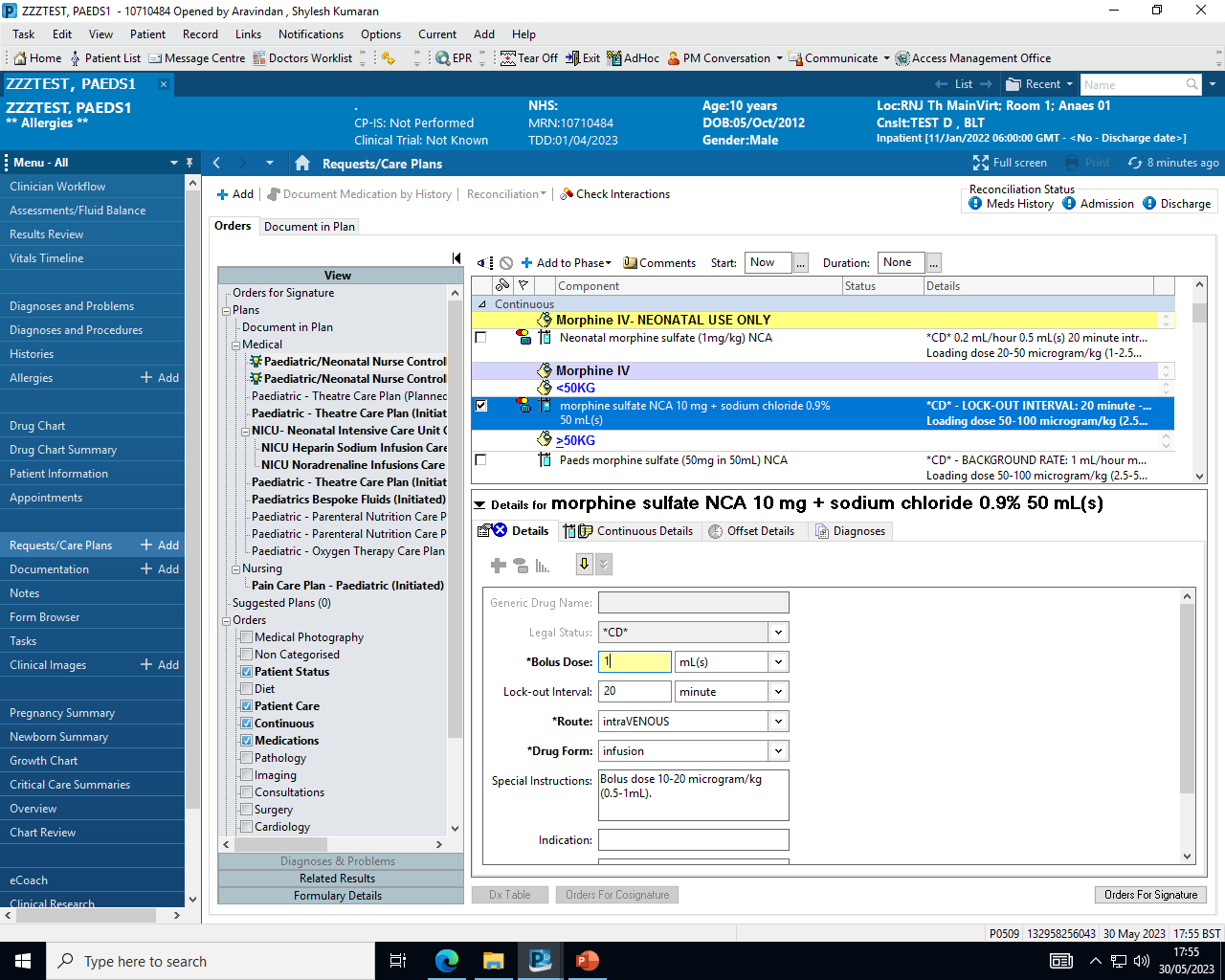 However for double agents you cannot. You need to free text the bolus e.g. fentanyl and ketamine
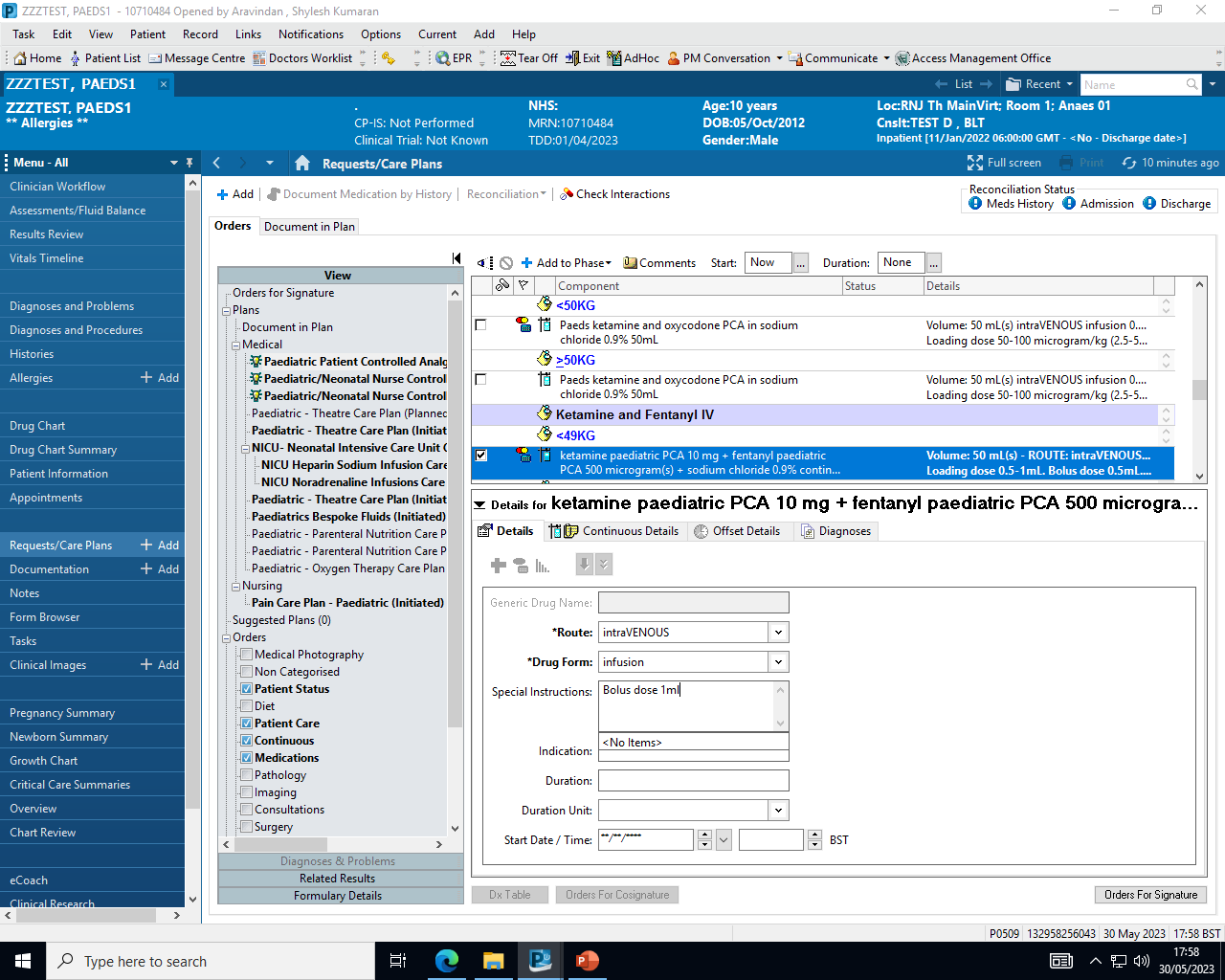 To modify a prescription e.g change rate on PCA. Go to care plan tab. Click care plan, right click drug and click modify
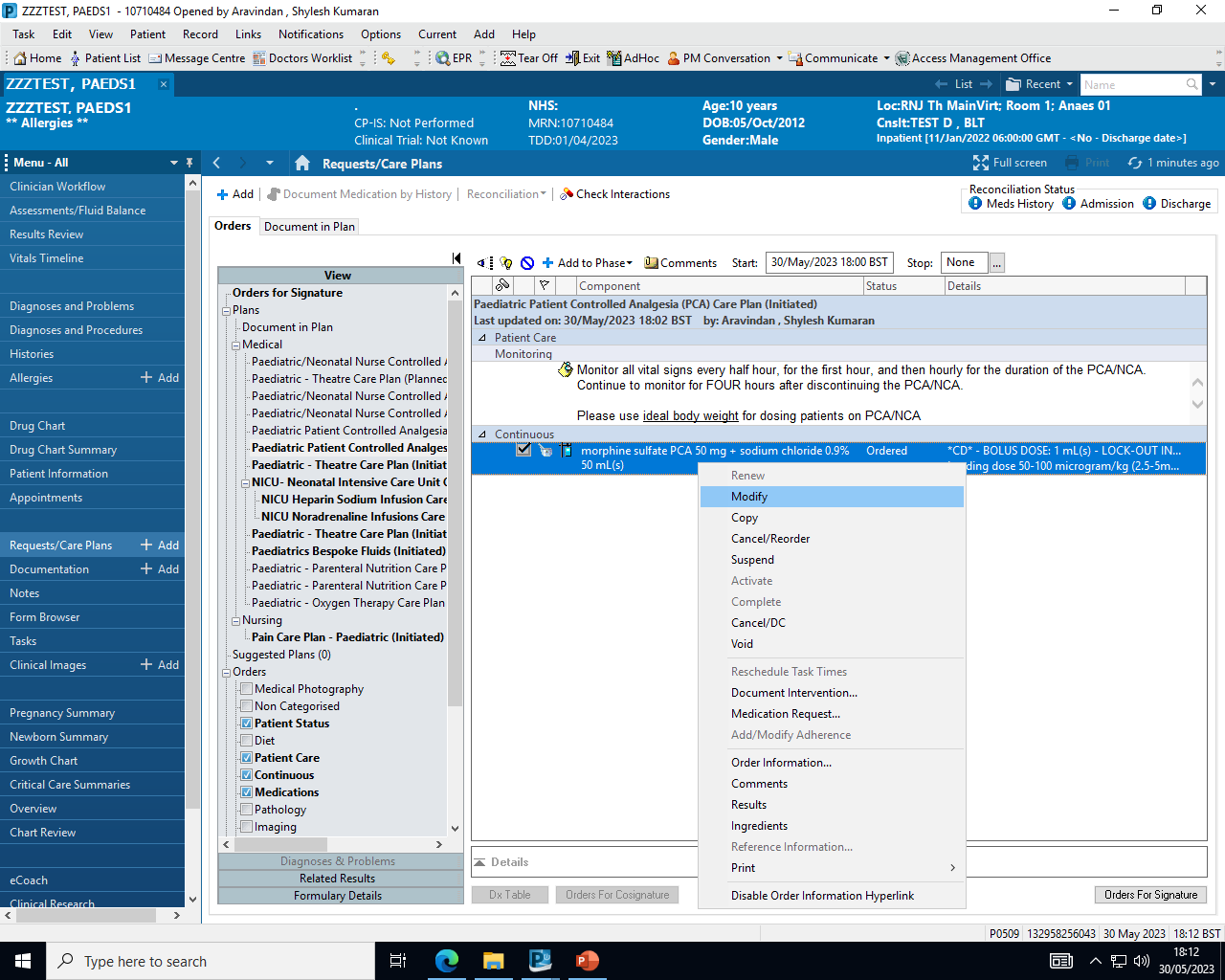 Update 1/6/23: We need to ‘start’ PCAs on EPMA
To start a NCA/ PCA. Access the patients drug chart and double click the relevant PCA. 
To ‘start’ a NCA/ PCA. You will need someone to co-sign which is a separate account. Process of getting these for people have commenced with varying degrees of success
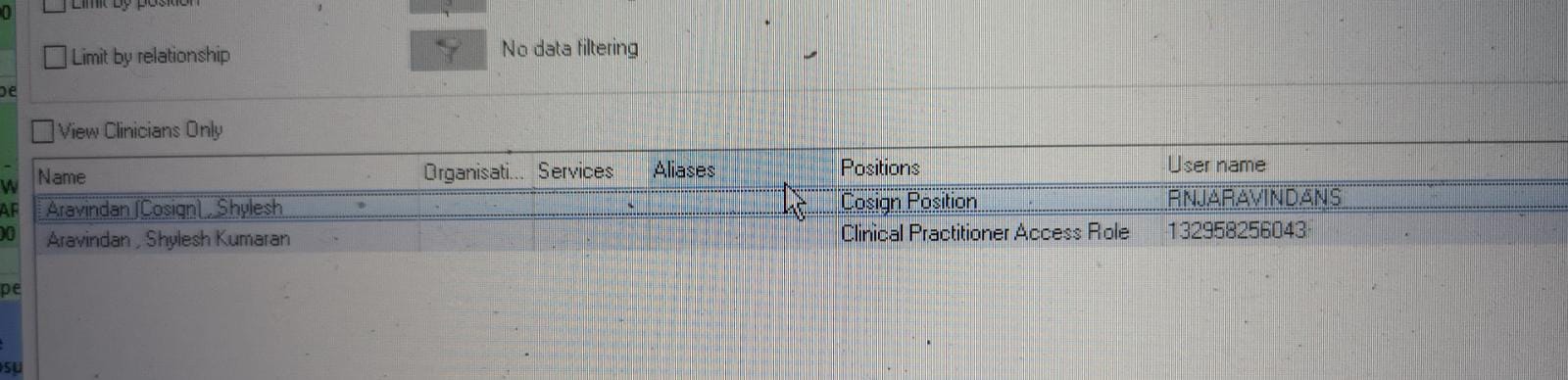 Therefore
Do ask for and utilise any scrub, odp, recovery, ward, pccu or other doctor who have a working co-sign account if your Consultant or registrar colleague does not have a working one